请点击以下链接下载WinHEC的演讲材料
Download WinHEC presentations here:

http://channel9.msdn.com/Events/WinHEC/2015
Minimum System HW Requirements & Compatibility for Windows Platforms
Paul Reed
Senior Program Manager
Introduction and Agenda
Session Introduction
In this session will leave with a better understand for the hardware requirements for Windows 10.  
Learn about the Windows 10 Compatibility Program.    



Session Agenda:
Understand the Minimum Hardware Specification for Windows 10
Learn about the Windows Hardware Compatibility Program
Call to action
Windows 10 Minimum Hardware Specification
Purpose of this Specification
This specification defines the minimum hardware requirements necessary to:
Boot and run Windows 10.
Update and service Windows 10.
Provide a baseline user experience that is comparable with similar devices and computers. 

This specification does not provide certification requirements for devices and computers that run Windows 10 or implementation guidance for exceptional user experiences.
New SoC Processor Support for Windows 10
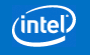 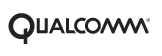 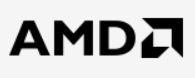 New
Carrizo 
Carrizo-L
New
MSM8909
MSM8208
MSM8994
MSM8992
MSM8952
New
Cherry Trail
Skylake
Atom x3 (LTE)
Windows Mobile Hardware Requirements
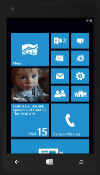 3 – 7.99”
Windows Desktop Minimum Hardware Requirements
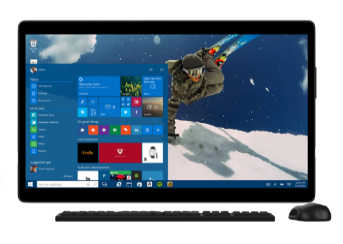 >= 8-inches for consumer

>= 7-inches for Pro
800x600 and higher
Optional Components and Connectivity
Windows 10 Security Requirements
For more information on security features in Windows, see session ‘Building More Secure Windows 10 Devices with the TPM’.
Windows Hardware Compatibility Program
Windows Hardware Compatibility Program
Enhances customer confidence that products are compatible and reliable with Windows
Through active partner engagement:
Engage in a carefully structured process of defining program terms 
Helps partners build compatible products
Validate compliance via testing in the Hardware Lab Kit (HLK)
Documenting the program online
Assure quality after the product goes to market
Products that pass testing are listed on Microsoft sites
Not a requirement to ship Windows 10 products, but many commercial and government customers make it a requirement
Partner Benefits:  Reasons to Participate
Association with one of the strongest, most well-known brands in the world – Microsoft Windows
Value add against competitors
Meeting corporate and retail purchasing criteria
Receiving a Windows Compatibility Center listing
Drivers published on Windows Update
Lower support costs and reduced product returns
Changes to make it easier
Windows 8.1814 Component and peripheral 
246 System
Windows 10623 Component and Peripheral
163 System
Focus on:
What is needed to run Windows
Ensure compatibility and reliability
Hardware Certification Kit 2.1
Hardware Lab Kit
Windows 8.1 Certification
Windows 10 Compatibility Program
Road to Program Qualification
Road to Program Qualification
Road to Program Qualification
Hardware Lab Kit
Enables you to evaluate driver compatibility with Windows and assess ship readiness

Used to validate compliance with Windows 10 Compatibility Program
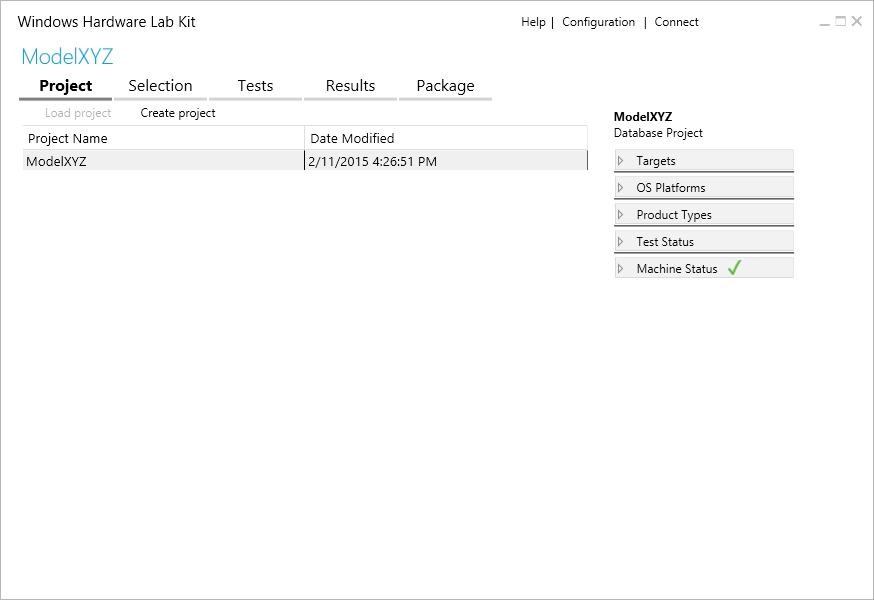 Major Product Types
System Components
Audio
Bus controllers
Digitizers
Graphics
Input
Network
Storage
Externally Connected
Network Media Devices
Portable Devices
Printing



Systems
All In One
Desktop
Laptop
Tablet
Server
Road to Program Qualification
Road to Program Qualification
Making it easier
Getting systems certified (passing HLK) is not a requirement for shipping systems
Windows Touch Test Lab not required for Touch and PTP submissions
Touch and PTP “Blobs” are optional for Windows 10
Partners can get their drivers signed without submitting test results and have their drivers on Windows Update
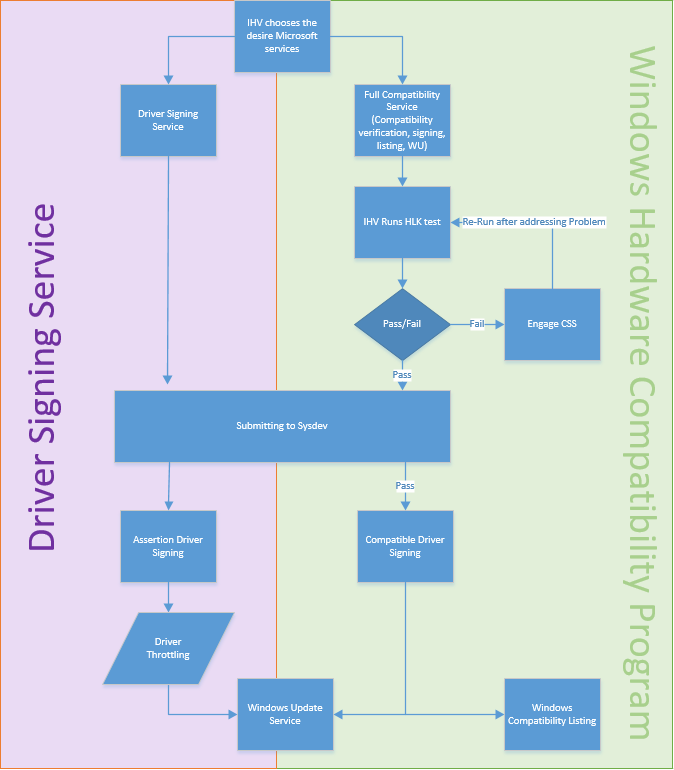 Driver Signing Service
Available for production signing

Does not require HLK results

Windows 10 treats driver the same

Drivers can be posted to Windows Update

Components will not be listed on the Certified Products List

Cannot use Compatible with Windows artwork
Call to action
Session Objective(s): 
Review the Minimum Hardware Specifications.  This documents the requirements for Windows 10 devices.
Windows 10 Hardware Certification Program Opens April 30
Leverage the Hardware Lab Kit for testing your devices.
Please Complete an Evaluation.  Your input is important!
Access Evaluation Forms:
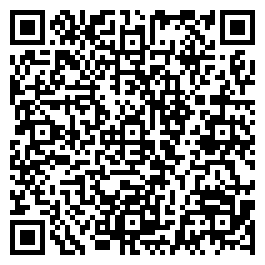 (c) 2015 Microsoft Corporation.  All rights reserved.  This document is provided "as-is." Information and views expressed in this document, including URL and other Internet Web site references, may change without notice. You bear the risk of using it.  This document does not provide you with any legal rights to any intellectual property in any Microsoft product. You may copy and use this document for your internal, reference purposes. 
 
Some information relates to pre-released product which may be substantially modified before it’s commercially released. Microsoft makes no warranties, express or implied, with respect to the information provided here.